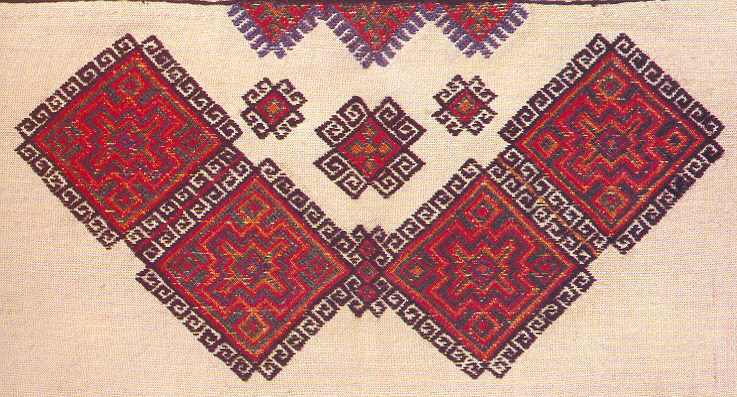 Эрзянь келень урок
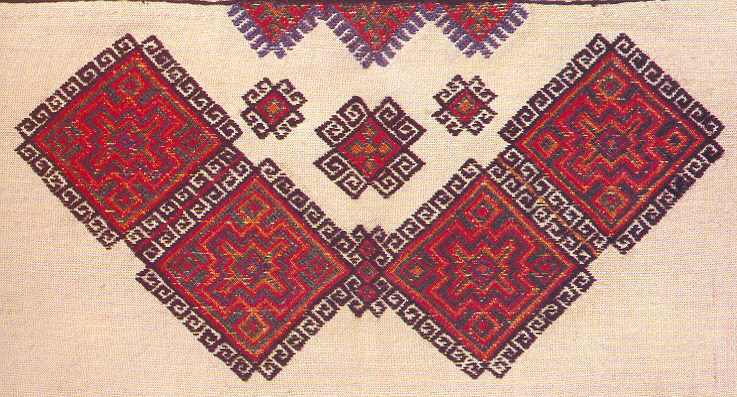 Кроссворд
Шумбра – здоровыйШумбрачи – здоровье.
Темась: Минек шумбрачись .(Наше здоровье)
Правила здорового образа жизни!
Делать зарядку
Мыть руки перед едой
Ухаживать за своими волосами
Утром и вечером чистить зубы
Заниматься спортом
Высыпаться
Улыбаться
Сёрмадтано!
Шумбра - здоровый
Шумбрачи – здоровье
Теемс зарядка – делать зарядку
Судрямс – расчёсывать
Сапонь – мыло
Шлямс – мыть
Ярсамс – кушать 
Ярсамопель - еда
Теемс зарядка
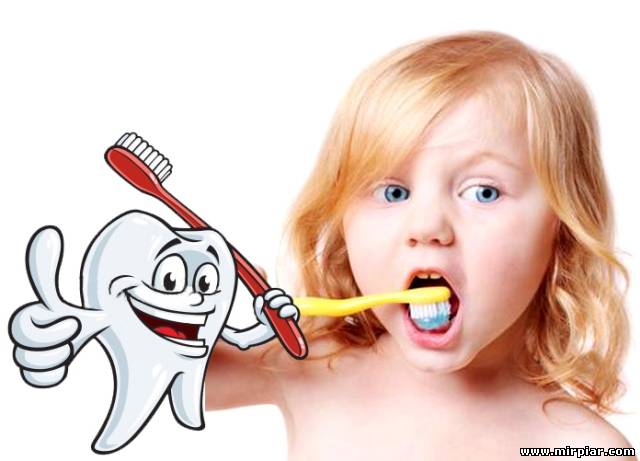 Ванькскавтомс пейть
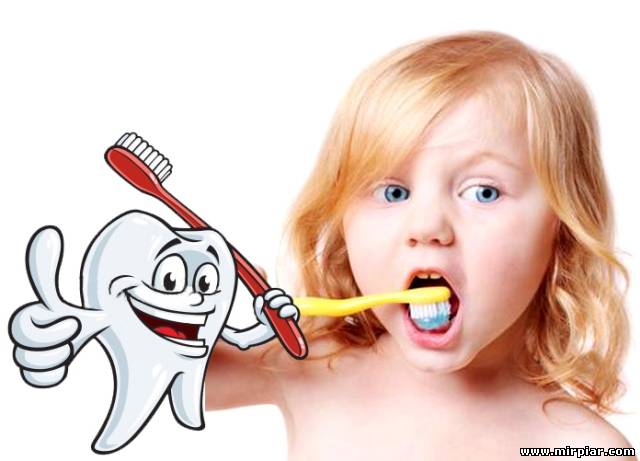 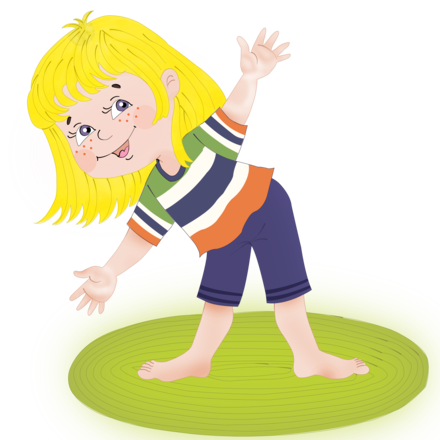 Судрямс черть
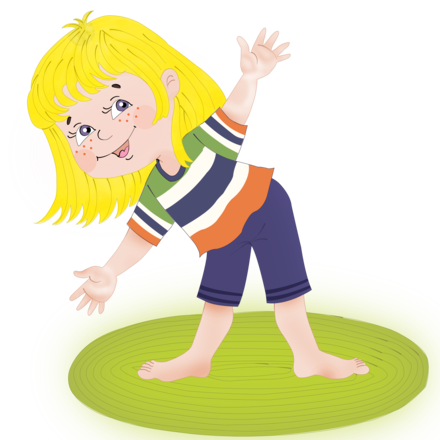 Шлямс кедть сапонь марто
Ярсамс лезэв продуктадо
Помоги Мойдодыру навести порядок !
Закончите фразы:
Сегодня на уроке мы узнали…

Самым интересным для меня было…
Вастомазонок, ялгат